„Modernizácia a správa energetickej infraštruktúry - zabezpečenie výroby, rozvodu a dodávky tepla pre ÚK a TÚV“
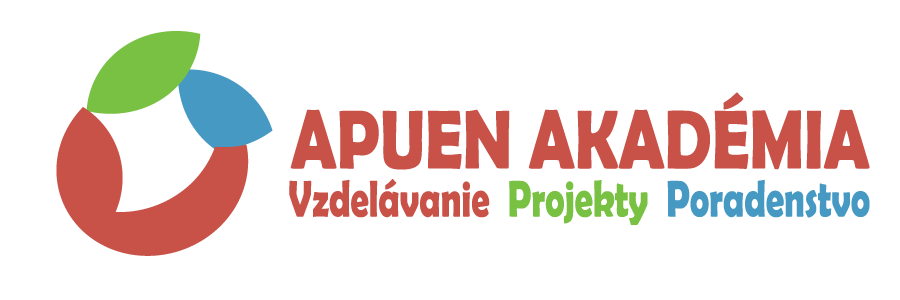 Mgr. Karol Meliška, Mgr. Jaroslav Lexa, Ing. Marian Mišťurík
Predmet zákazky
výroba a dodávka tepla na ÚK a TÚV, modernizácia súvisiacej infraštruktúry

Parciálne úlohy dodávateľa/prevádzkovateľa: 
investovať do obnovy tepelno-technických zariadení (všetky kotolne, výmenníkové stanice, tepelné rozvody pre ÚK a TÚV vrátane meračov tepla a objekty komplexnej bytovej vybavenosti – KBV, ktoré sú v majetku alebo v správe mestskej časti Bratislava - Rača)
výroba elektrickej energie pre vlastnú spotrebu (v prípade KVET),
dodávka prebytkov elektriny do distribučnej sústavy ZSE Distribúcia, a.s. (v prípade KVET),
1. etapy obnovy TTZ (roky 1-10)
do 5 rokov: výroba tepla z OZE / KVET / kombinácie najmä na dodávku TÚV min. na 4 najväčších okruhoch - dimenzované na spotrebu tepla v mimovykurovacom období
do 10 rokov: výmena min. tých rozvodov, kt. sa týkajú 4 najväčších okruhov
návrh celkovej investície do 10 r. (investičný plán)
Priority v rámci 2. etapy obnovy TTZ (roky 11-25)
pokračovanie investícií z 1. etapy (na základe investičného plánu predloženého a schváleného rok pred koncom 1. etapy) 
výroba tepla bude 100% zelená: 
 len z OZE
Odberné miesta
O čo sa súťaží?
Kto pri najefektívnejšej výrobe tepla bude dodávať najlacnejšie teplo na obdobie 10 r. od uzavretia zmluvy, a to po zohľadnení odpočítania „zľavy“ pre vybrané inštitúcie.
-
Výsledná cena
)
(
x
=
VÝROBA a DISTRIBÚCIA
CENA (v MWh)
ZĽAVA
Časová os súťaže rokovacieho konania so zverejnením (predpoklad 7 – 8 mesiacov)
Požiadavky na kvalifikáciu
Minimálna výška obratu za posledné tri hospodárske roky: 20 mil. EUR Referencie: za posledné 3 roky od vyhlásenia verejného obstarávania prevádzkoval decentralizované teplárenské sústavy – zdroj + vonkajšie tepelné rozvody, s minimálnym inštalovaným tepelným výkonom 10 MWt.
Experti
Hlavný inžinier projektu – strojná, resp. elektro - profesia

Strojný inžinier  1 – s autorizačnou „červenou pečiatkou“ pre komplexné architektonické a inžinierske stavby a súvisiace technické poradenstvo, podkategória 240, komplexné priemyselné stavby; primerané skúsenosti

Strojný inžinier  2 – s autorizačnou „modrou pečiatkou“ inžiniera pre technické, technologické a energetické vybavenie stavieb, podkategória 540, tepelné zariadenia; primerané skúsenosti
Experti
Autorizovaný stavebný inžinier 1 - komplexné architektonické a inžinierske služby a súvisiace technické poradenstvo v oblasti budov a inžinierskych stavieb

Autorizovaný stavebný inžinier 2 – pre statiku stavieb

Elektrotechnický inžinier 1 – silnoprúd

Elektrotechnický inžinier 2 – MaR + RIS
Ďakujeme za pozornosť
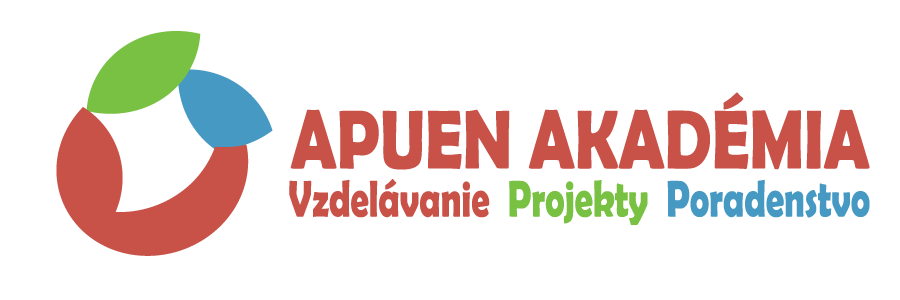 Mgr. Karol Meliška, Mgr. Jaroslav Lexa, Ing. Marian Mišťurík